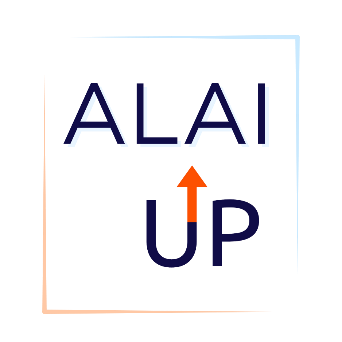 Audiencia y Uso 

Este folleto proporciona información completa sobre Cabenuva a las personas con VIH, permitiéndoles tomar una decisión informada sobre si Cabenuva es adecuado para ellos. El folleto detalla los requisitos de elegibilidad, preguntas para hacer a su proveedor, efectos secundarios, horarios de dosificación y las diferencias entre el tratamiento inyectable y oral. Se puede imprimir y colocar en una sala de espera o de exámenes o entregar directamente a los posibles pacientes.

Adaptación a Su Contexto

La primera versión del folleto está diseñada para una clínica que inicia a los pacientes en Cabenuva con un esquema de dosificación mensual. La segunda versión fue creada para una clínica que inicia a los pacientes en Cabenuva con un esquema de dosificación cada dos meses. Las imágenes varían entre los dos folletos. Por favor, revise el texto para asegurarse de que refleje los procedimientos de dosificación y los requisitos de elegibilidad de su clínica. Revise y modifique el texto resaltado en amarillo, ya que indica partes que podrían necesitar edición para que el folleto sea relevante para su clínica. Por ejemplo, en la sección "Listo para comenzar", deberá incluir el nombre y número de teléfono de su clínica.
Instrucciones para imprimir
Este documento está diseñado para imprimirse como un folleto tríptico de 8.5 pulgadas (alto) x 11 pulgadas (ancho).

Declaración de financiamiento
Este recurso fue desarrollado por el ALAI UP Resource Incubator. La Administración de Recursos y Servicios de Salud (HRSA, por sus siglas en inglés), del Departamento de Salud y Servicios Humanos (HHS), brindó apoyo financiero para este proyecto. La subvención cubrió el 100 % del costo total, que ascendió a $7,450,000. El contenido pertenece al autor y puede no reflejar las políticas de HRSA, HHS o del Gobierno de los Estados Unidos.
Calendario De Dosificación Mensual
Tu proveedor también necesitará realizar análisis de sangre y revisar tu historial médico para asegurarse de que Cabenuva sea una buena opción de tratamiento para ti.

Habla con tu proveedor si tienes planes de amamantar o viajar con frecuencia.
La mayoría de los efectos secundarios son leves, y muy pocas personas dejan de tomar Cabenuva debido a ellos.

Efectos secundarios comunes: 
Dolor, hinchazón, enrojecimiento y bultos en el sitio de la inyección.

Efectos secundarios menos comunes: Fiebre, dolor de cabeza, náuseas, problemas para dormir, cansancio, dolor muscular, mareos, erupción cutánea, depresión y otros cambios de ánimo.
Estamos comprometidos a ayudarte a llegar a ser indetectable o a mantener un estatus indetectable.

Trabajaremos contigo para averiguar si Cabenuva está cubierto por tu seguro o si podría ser cubierto a través de un programa de asistencia.

Llama al [nombre y número de la clínica] para programar una cita con tu proveedor de atención médica y ver si Cabenuva es una buena opción para ti.
.
Desarrollado por el Incubador de Recursos ALAI UPMarzo de 2025
Aprenda sobre una opción de tratamiento inyectable para el VIH
¿Cuáles son los efectos secundarios?
¿Es Cabenuva adecuado para mí?
Estoy seguro de que puedo asistir a la clínica mensualmente para mis citas de inyección.

Me siento cómodo con las agujas y no me importa recibir dos inyecciones en cada visita.

No tengo resistencia a Cabotegravir o rilpivirina ni a un medicamento relacionado para el VIH.

Soy indetectable o puedo llegar a ser indetectable.

No tengo problemas hepáticos, incluyendo antecedentes de tratamiento o infección por hepatitis B. (Consulta con tu proveedor sobre cualquier antecedente de hepatitis B o la necesidad de vacunación contra la hepatitis B.)
¿Listo para comenzar?
Cabenuva
Rilpivirine
X
X
X
X
X
X
X
X
X
X
X
X
X
X
X
X
X
X
X
X
X
X
X
X
X
X
X
X
X
X
X
X
Cabotegravir
¿Cómo funciona Cabenuva?
¿Cómo es diferente Cabenuva?
Cabenuva funciona deteniendo el VIH para que no haga copias de sí mismo. Contiene dos medicamentos para el VIH, cabotegravir y rilpivirina. Estos dos medicamentos se administran como dos inyecciones.
Viene a la clínica para las inyecciones cada mes.

Recibe dos inyecciones en cada visita.
Cabenuva
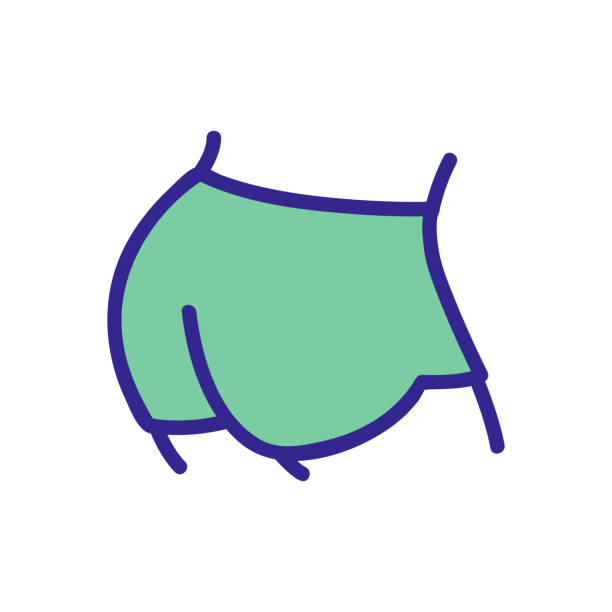 Las inyecciones se administran cada mes. Es importante asistir a cada cita de inyección a tiempo para que los niveles de tus medicamentos sean lo suficientemente altos como para evitar que el VIH haga copias de sí mismo en tu cuerpo.
Ejemplo de Calendario de Inyección Mensual
Para un calendario de inyecciones mensual, recibes una inyección el día 4 del mes, y tu próxima inyección será cuatro semanas después (fecha de inyección objetivo).
Puedes programar la siguiente inyección hasta siete días antes o después de la fecha de inyección objetivo (cualquiera de los días sombreados en azul).
Tratamiento oral para el VIH
Toma una o más pastillas todos los días.
.
Calendario De Dosificación Cada Dos Meses
Tu proveedor también necesitará hacer análisis de sangre y revisar tu historial médico para asegurarse de que Cabenuva sea una buena opción de tratamiento para ti.
Habla con tu proveedor si tienes planes de amamantar o viajar con frecuencia.
Estamos comprometidos a ayudarte a llegar a ser indetectable o a mantener un estatus indetectable.
Trabajaremos contigo para averiguar si Cabenuva está cubierto por tu seguro o si podría ser cubierto a través de un programa de asistencia.
Llama al [nombre y número de la clínica] para programar una cita con tu proveedor de atención médica y ver si Cabenuva es una buena opción para ti.
Aprenda sobre una opción de tratamiento inyectable para el VIH
¿Es Cabenuva adecuado para mí?
¿Cuáles son los efectos secundarios?
Estoy seguro de que puedo asistir a la clínica cada dos meses para mis citas de inyección.
Me siento cómodo con las agujas y no me importa recibir dos inyecciones en cada visita.
No tengo resistencia a Cabotegravir ni a rilpivirina ni a un medicamento relacionado para el VIH.
Soy indetectable o podría llegar a ser indetectable.
No tengo problemas hepáticos, incluyendo antecedentes de tratamiento o infección por hepatitis B. (Consulta con tu proveedor sobre cualquier antecedente de hepatitis B o la necesidad de vacunación contra la hepatitis B.)
La mayoría de los efectos secundarios son leves, y muy pocas personas dejan de tomar Cabenuva debido a ellos.

Efectos secundarios comunes:Dolor, hinchazón, enrojecimiento y bultos en el sitio de la inyección.

Efectos secundarios menos comunes:Fiebre, dolor de cabeza, náuseas, problemas para dormir, cansancio, dolor muscular, mareos, erupción cutánea, depresión y otros cambios de ánimo.
¿Listo para comenzar?
Cabenuva
Desarrollado por el Incubador de Recursos ALAI UPMarzo de 2025
Rilpivirine
X
X
X
X
X
X
X
X
X
X
X
X
X
X
X
X
X
X
X
X
X
X
X
X
X
X
X
X
X
X
X
X
Cabotegravir
¿Cómo funciona Cabenuva?
¿Cómo es diferente Cabenuva?
Cabenuva funciona deteniendo el VIH para que no haga copias de sí mismo. Contiene dos medicamentos para el VIH, cabotegravir y rilpivirina. Estos dos medicamentos se administran como dos inyecciones.
Cabenuva
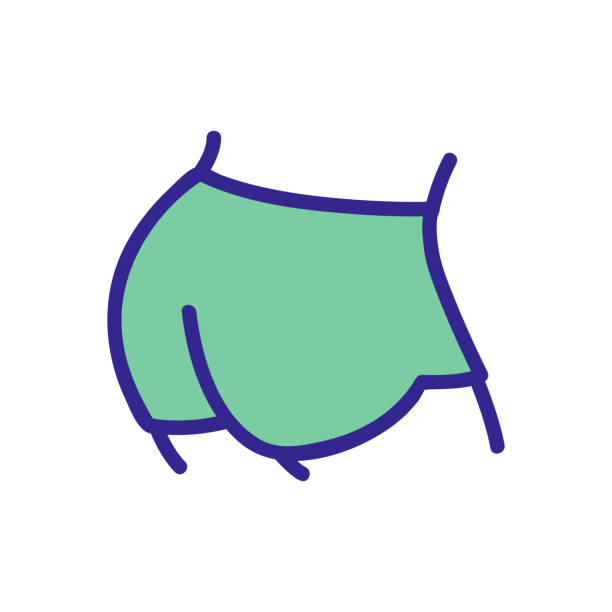 Viene a la clínica para las inyecciones cada dos mes.

Recibe dos inyecciones en cada visita.
Las inyecciones se administran cada dos meses. Es importante asistir a cada cita de inyección a tiempo para que los niveles de tus medicamentos sean lo suficientemente altos como para evitar que el VIH haga copias de sí mismo en tu cuerpo.
Injections are given every 8 weeks. It is important to attend every injection visit on time so that your drug levels are high enough to keep HIV from making copies of itself in your body.
Ejemplo de Calendario de Inyección Mensual
Para un calendario de inyecciones mensual, recibes una inyección el día 4 del mes, y tu próxima inyección será cuatro semanas después (fecha de inyección objetivo).
Puedes programar la siguiente inyección hasta siete días antes o después de la fecha de inyección objetivo (cualquiera de los días sombreados en azul).
Tratamiento oral para el VIH
Toma una o más pastillas todos los días.
.
[Speaker Notes: 3]